Year 7 Challenge Champions
2021
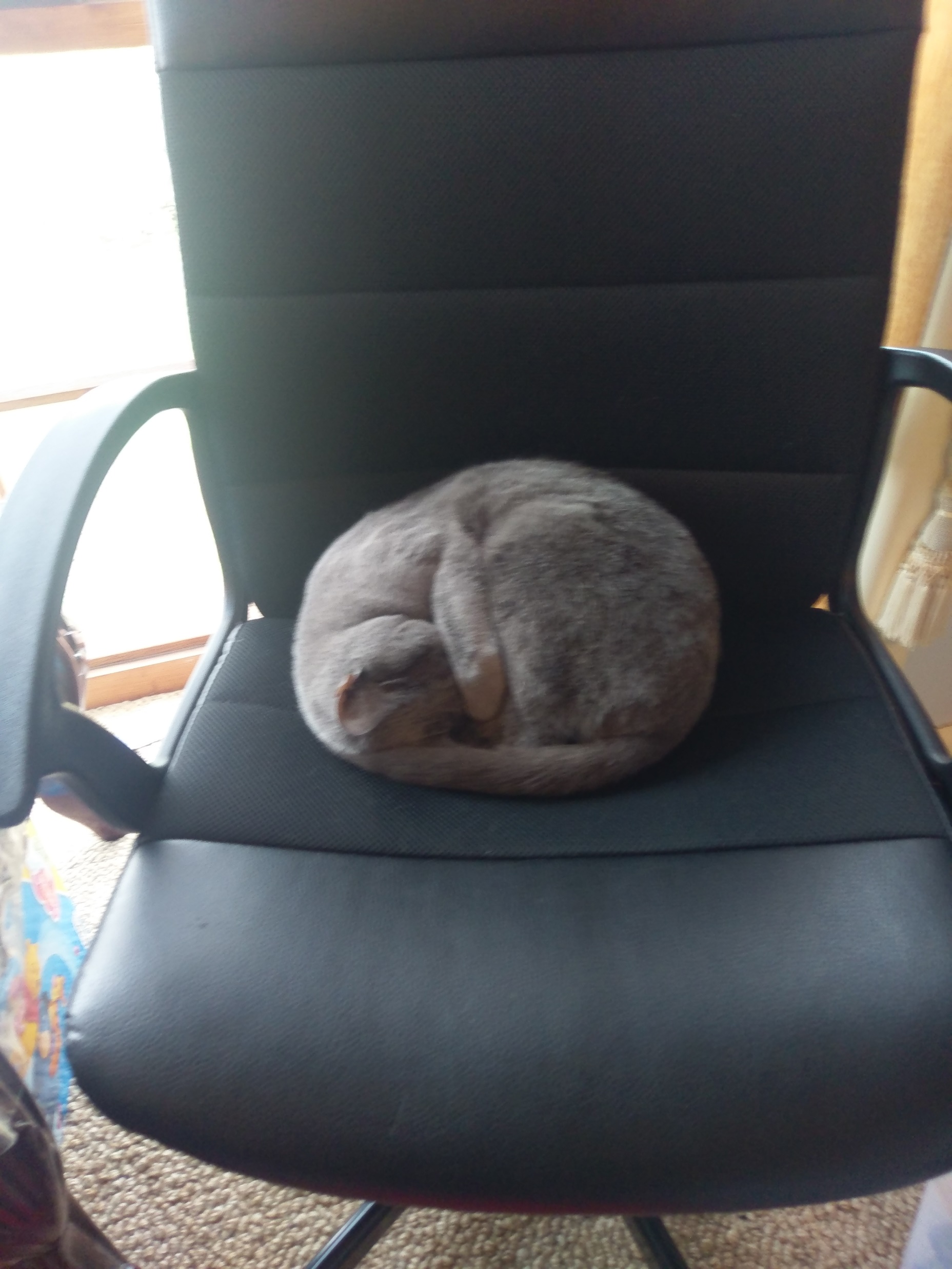 CHALLENGE #1
CUTEST PET

Is your pet sooooo cute?

Take a photo of your pet
(you must be in the photo too – to prevent “internet images”)
It could be your cat, dog, bird, lizard &/or rock.
Upload your photo of your pet BY THURSDAY 4PM to the “Year 7 Assembly” team (or email it to schwarz.kim@eastdonsc.vic.edu.au ) for your chance to WIN!
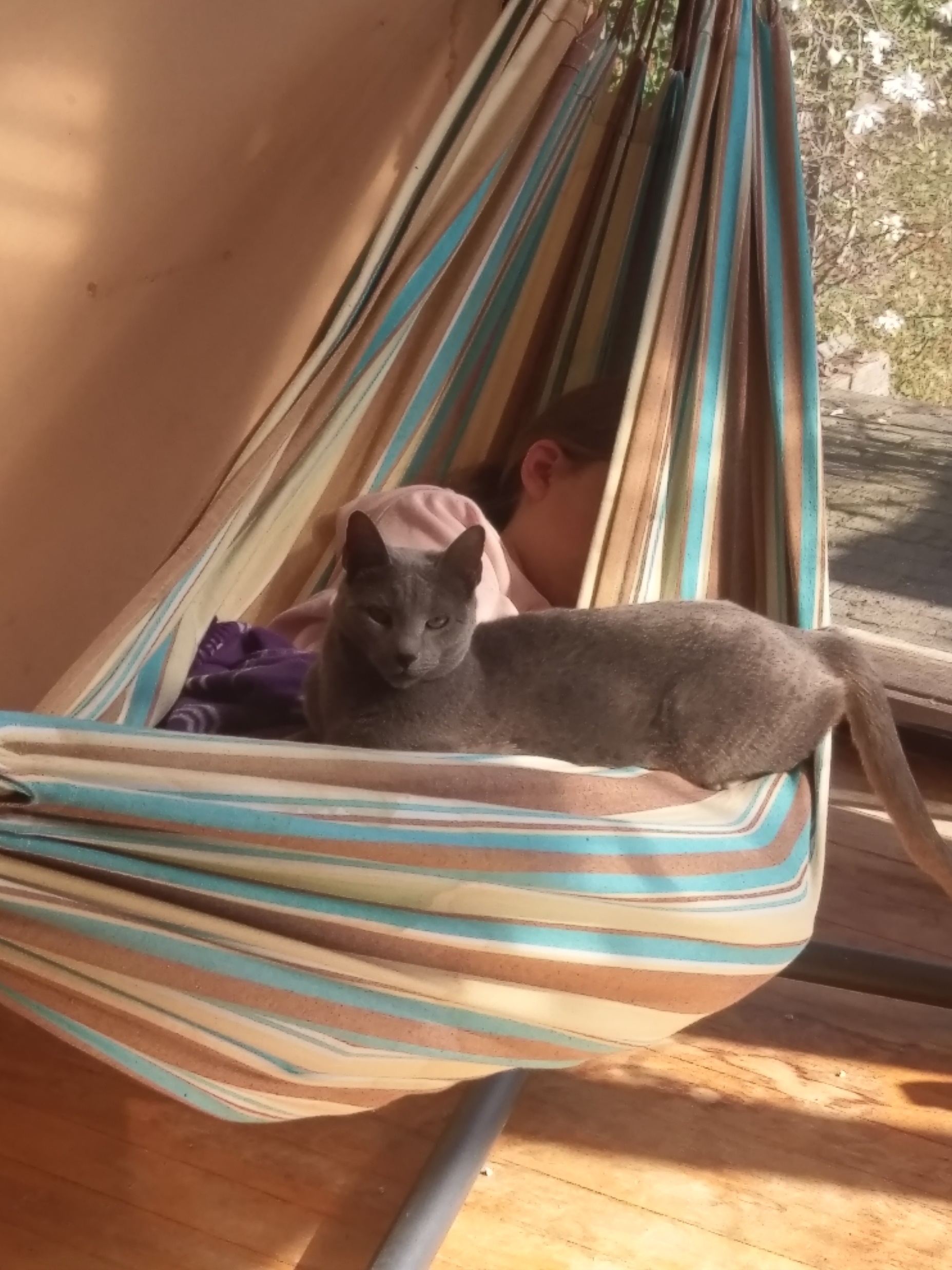 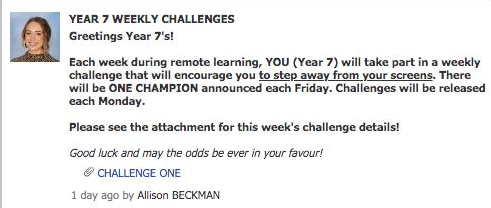 Rusty & Amanda H
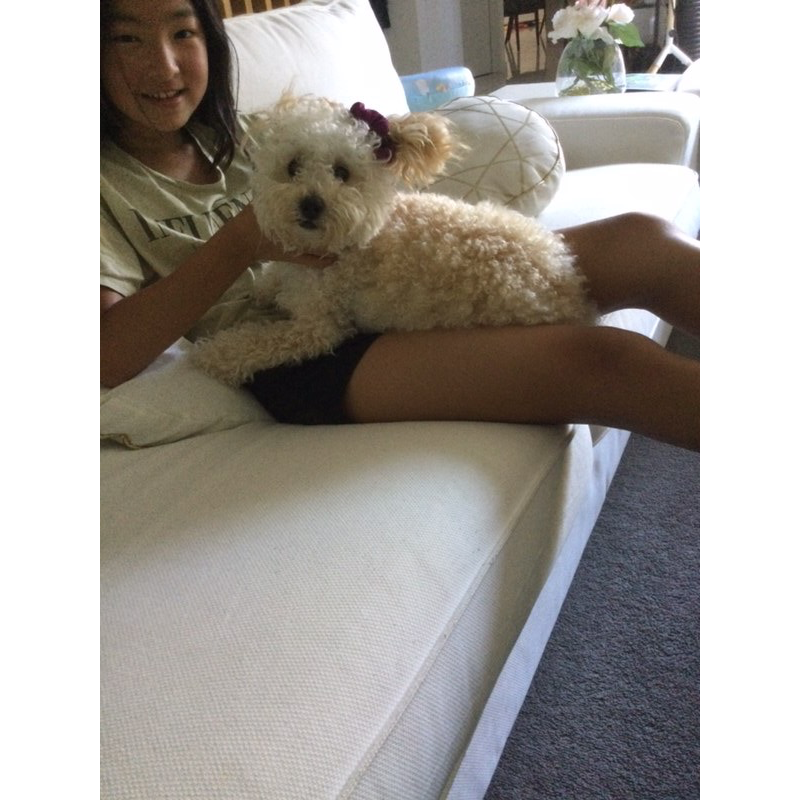 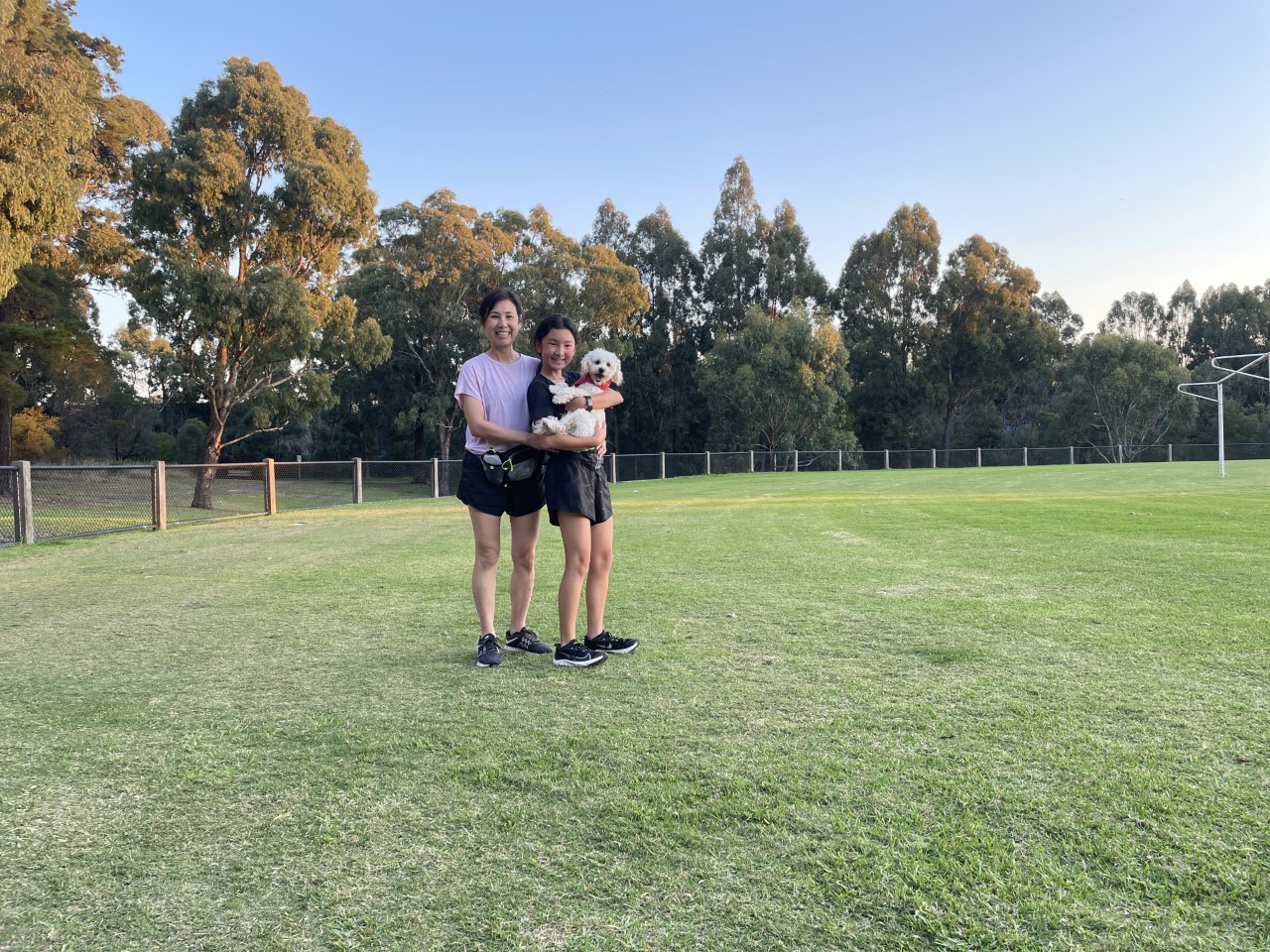 Sienna K
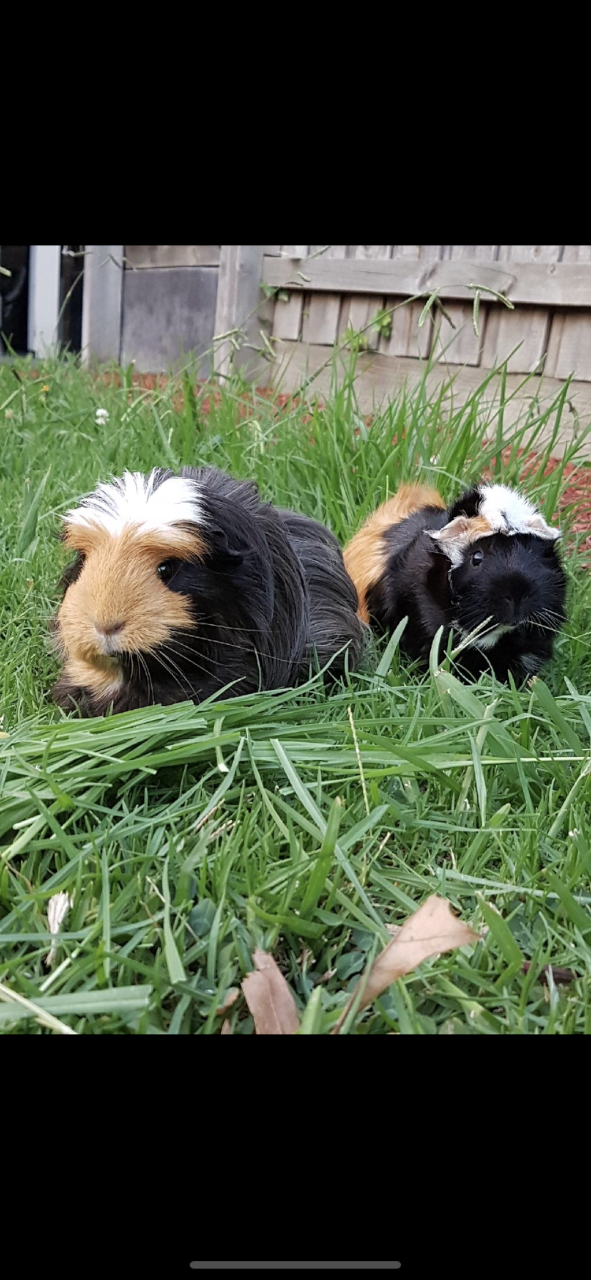 Mr Bond
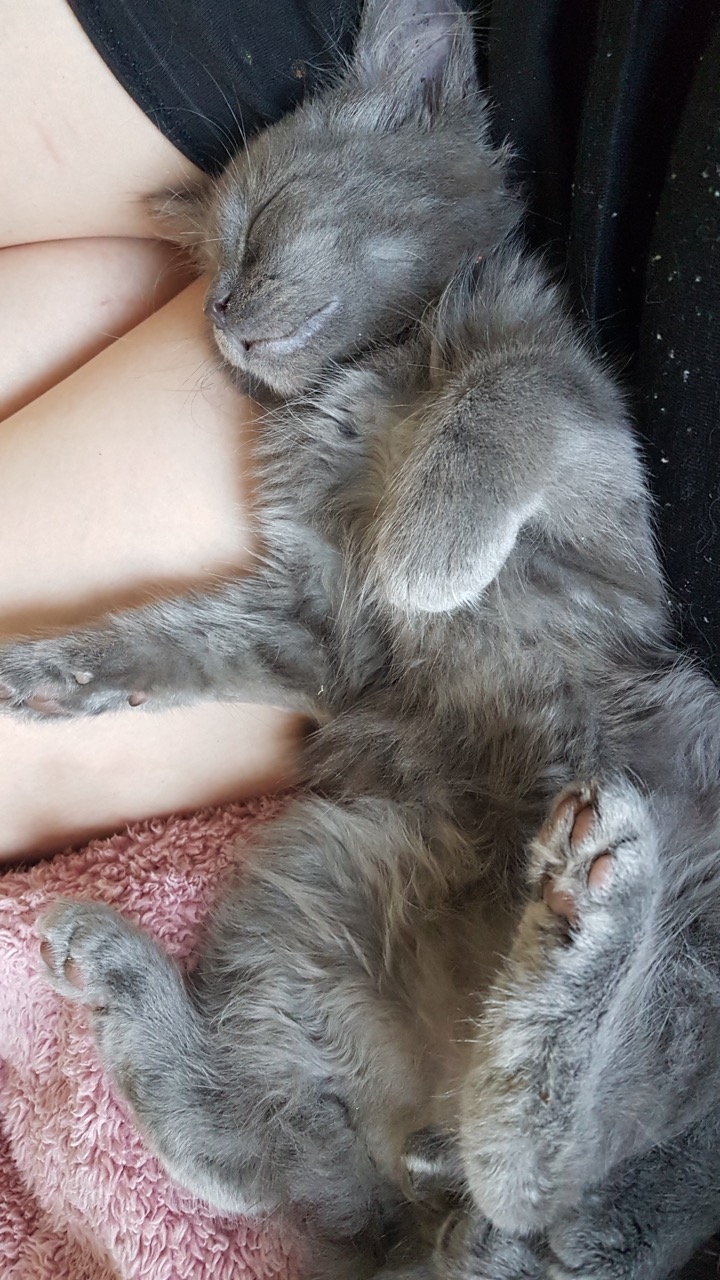 Lucky
Mohamed A
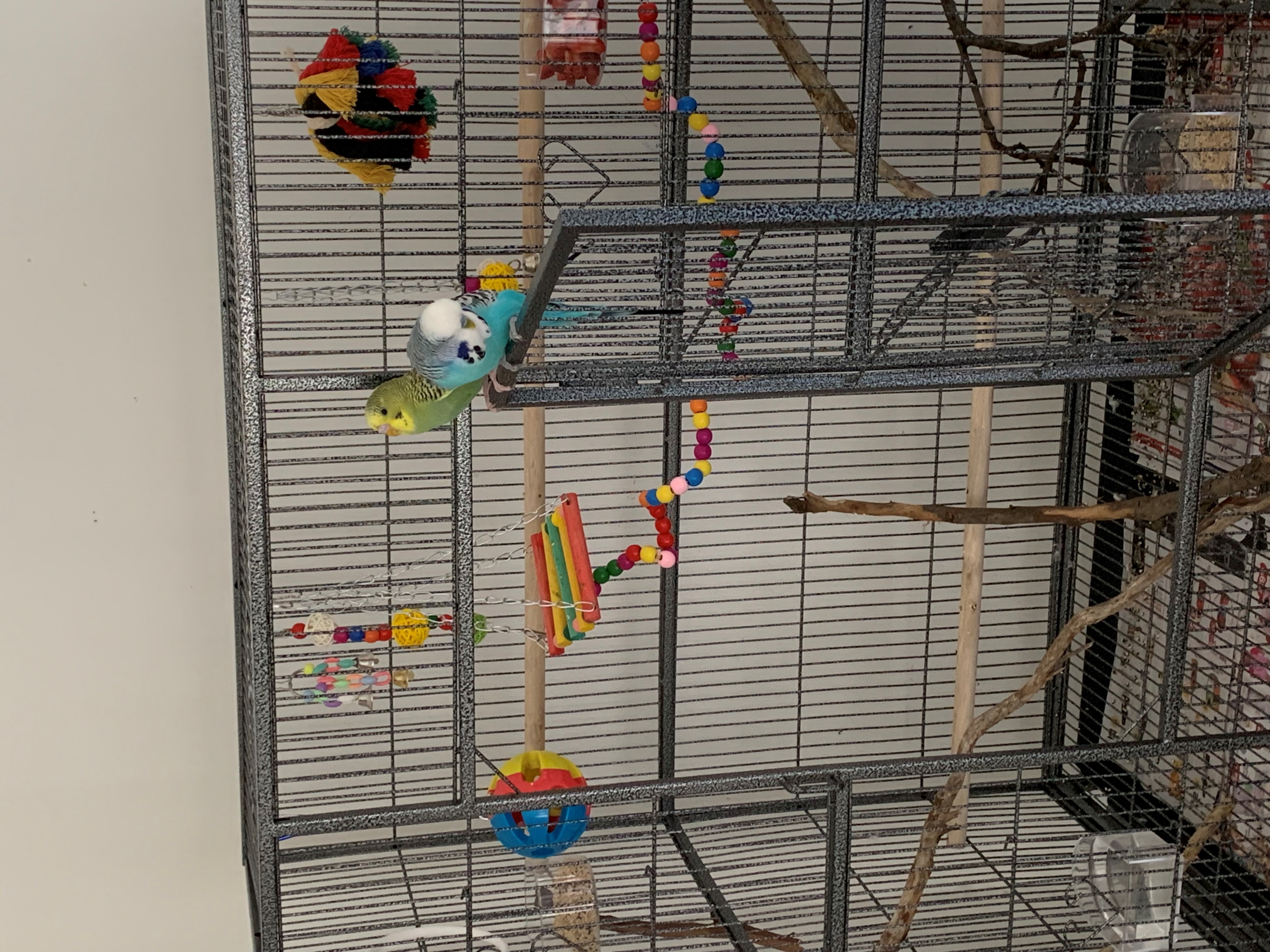 Xin (Charley) C
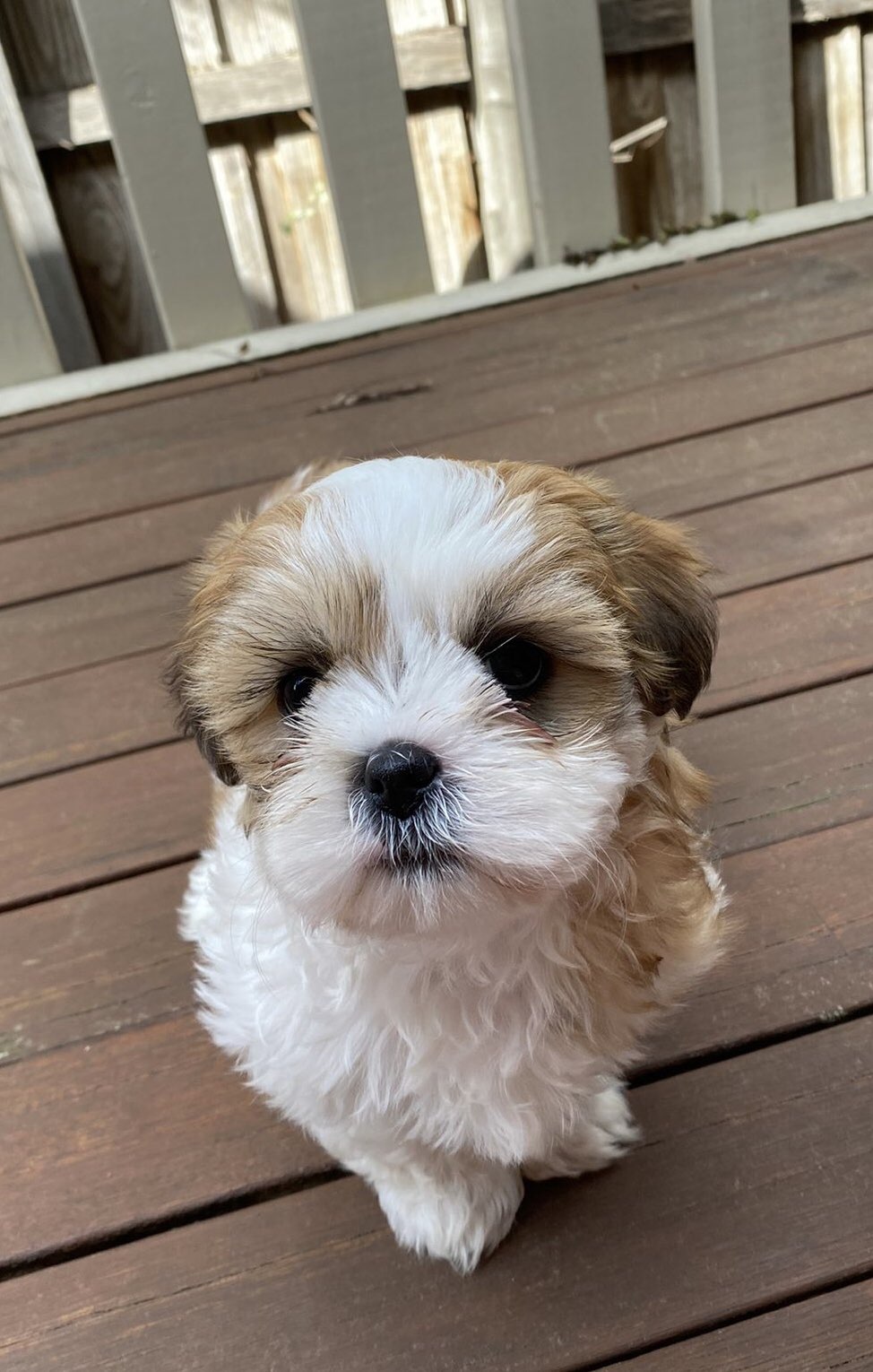 Jackson
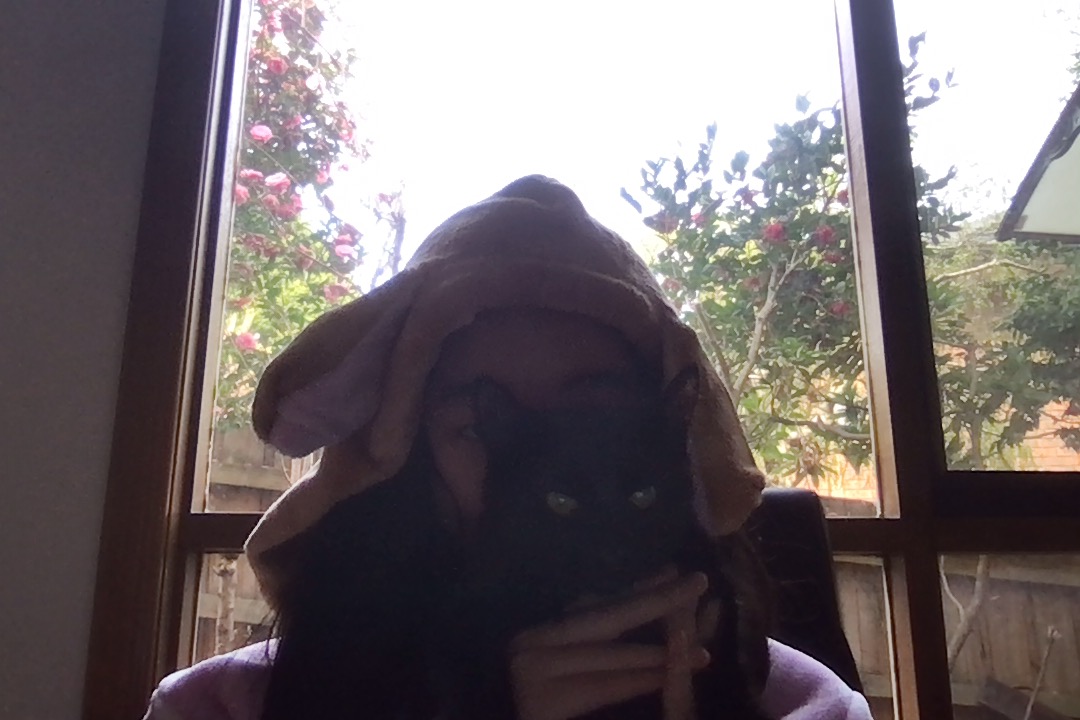 Emily L
Ocean
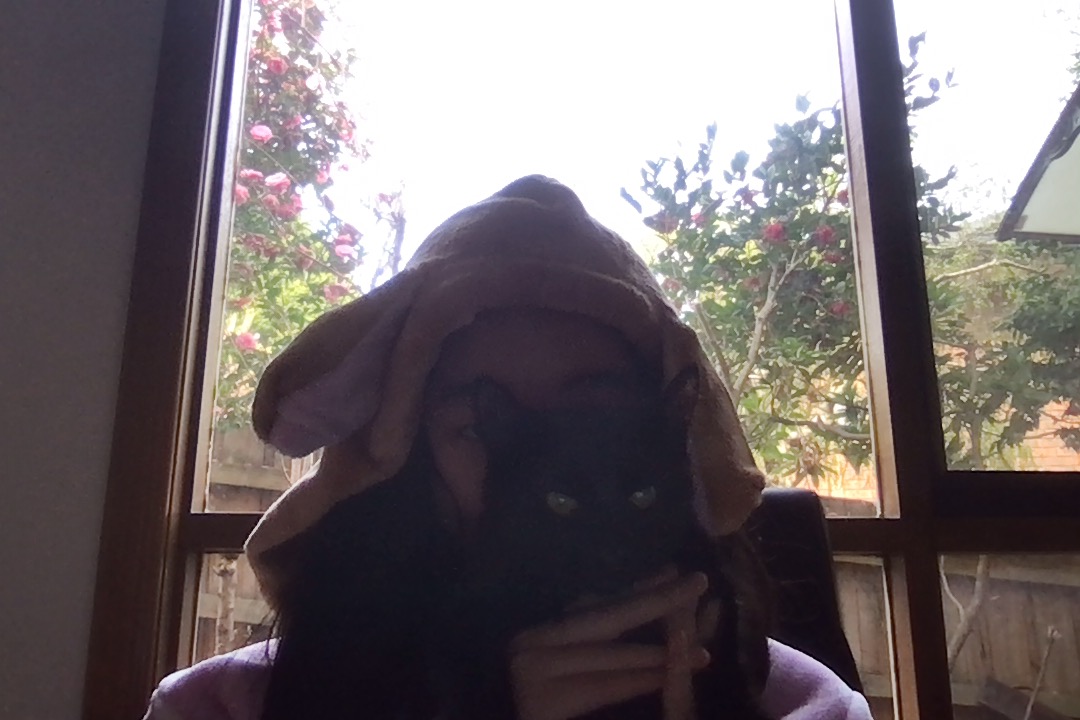 Lola R& Marlow
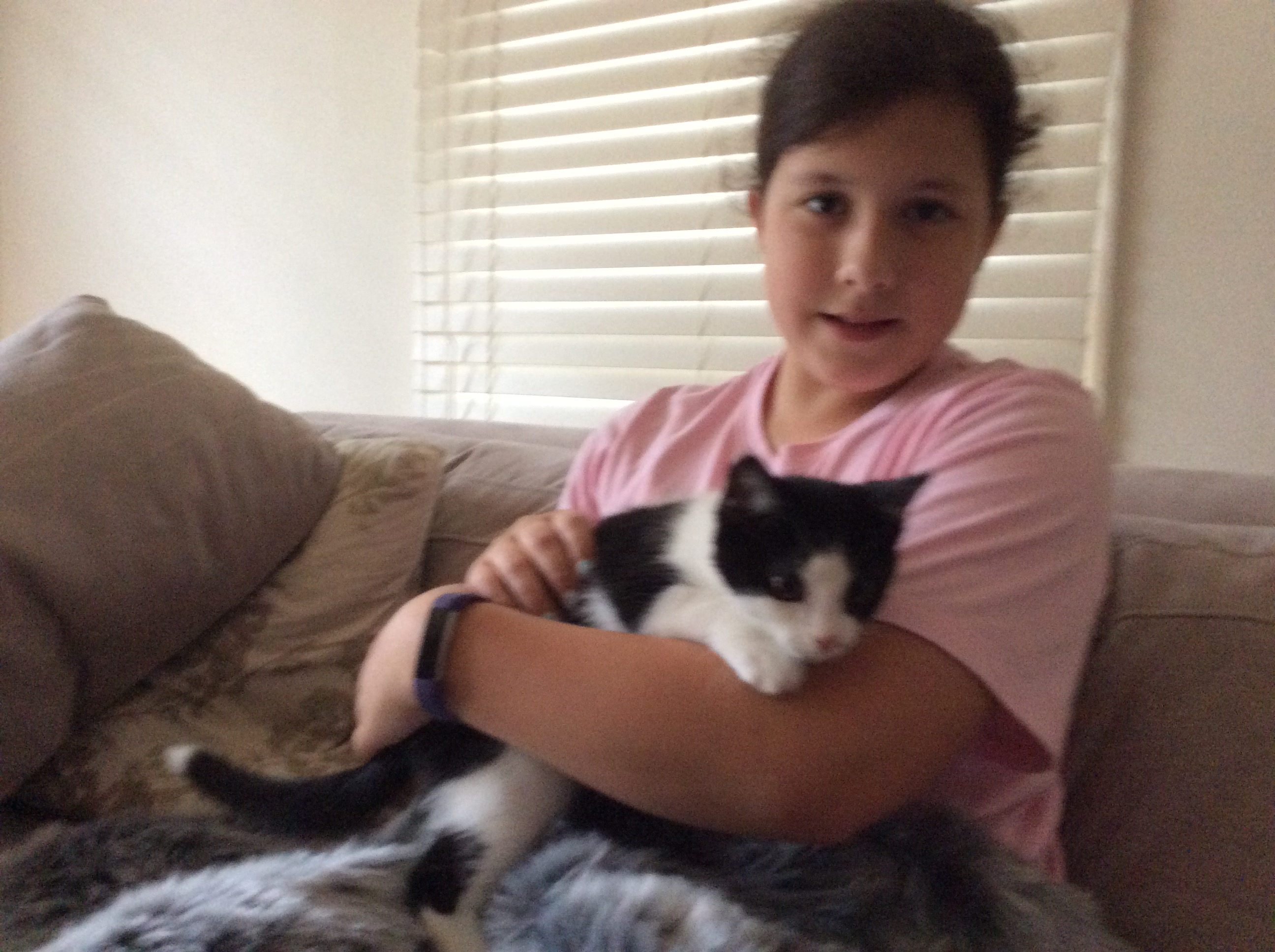 Chelsea TMilko                Toffee                             & Coffee
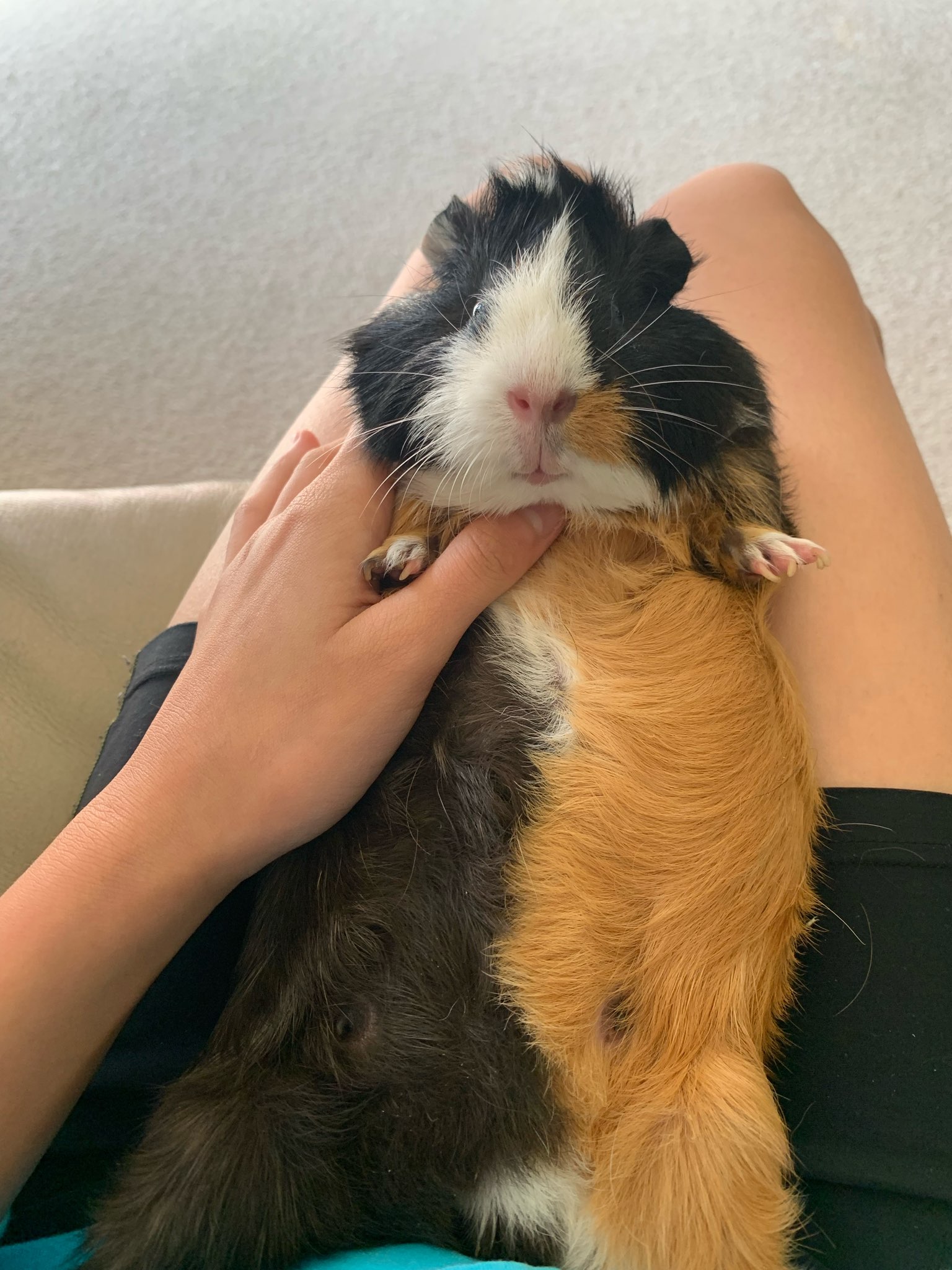 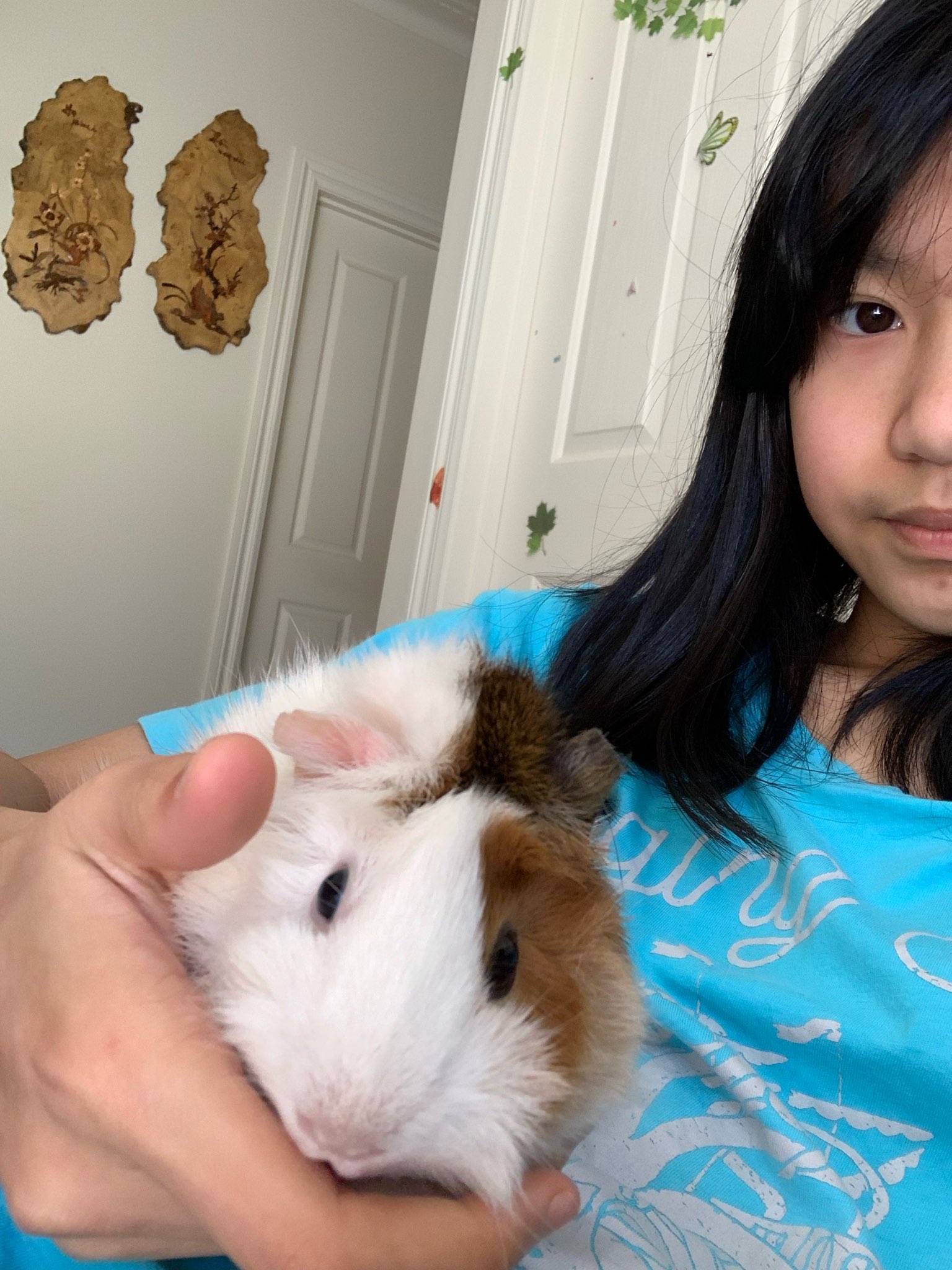 Wei Duo Y  & Min
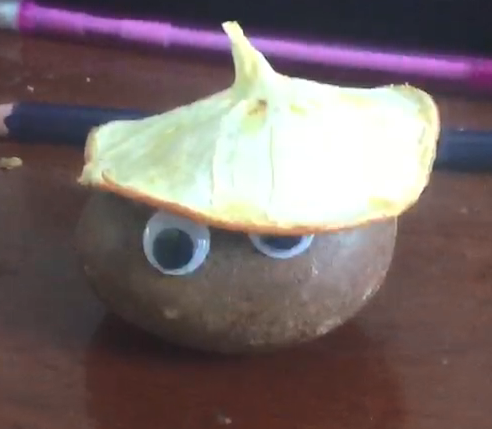 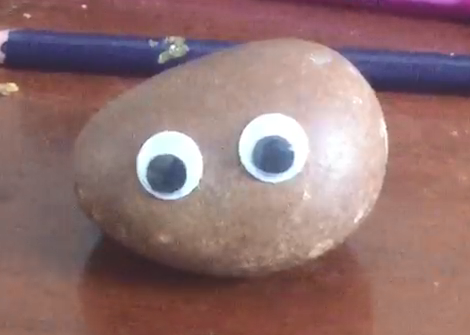 Jordan N	   				               Simba (cat)Coco (dog)
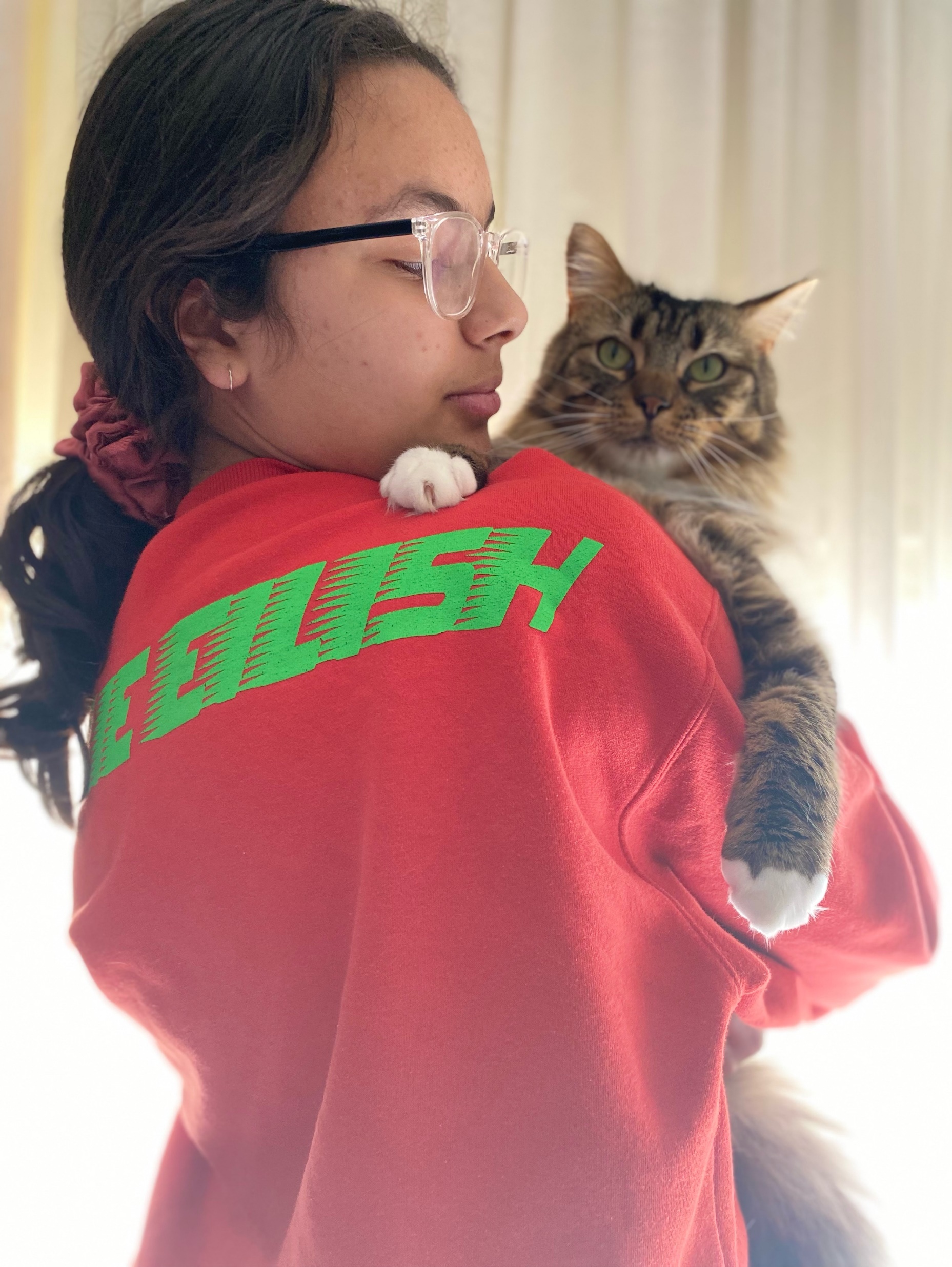 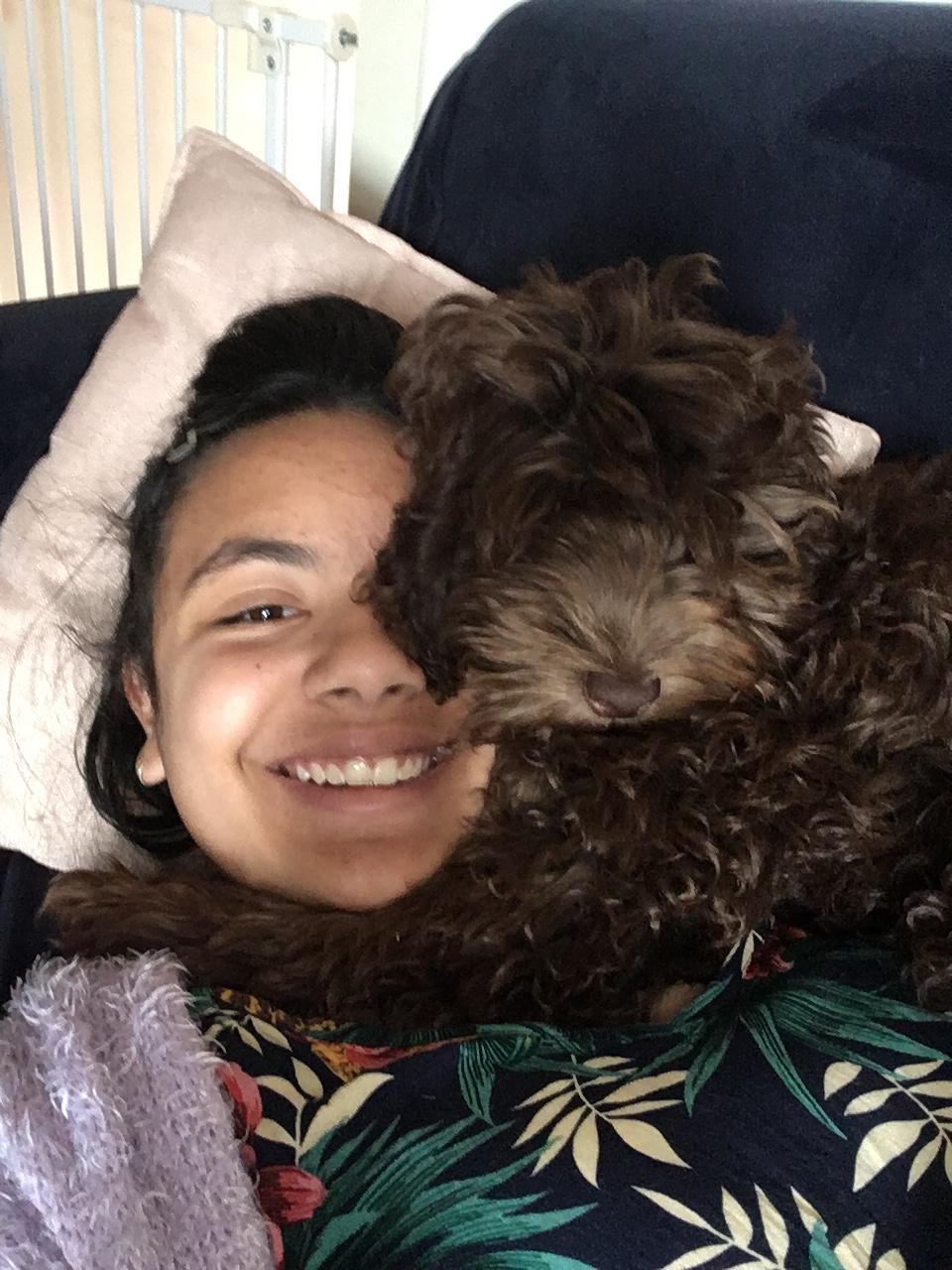 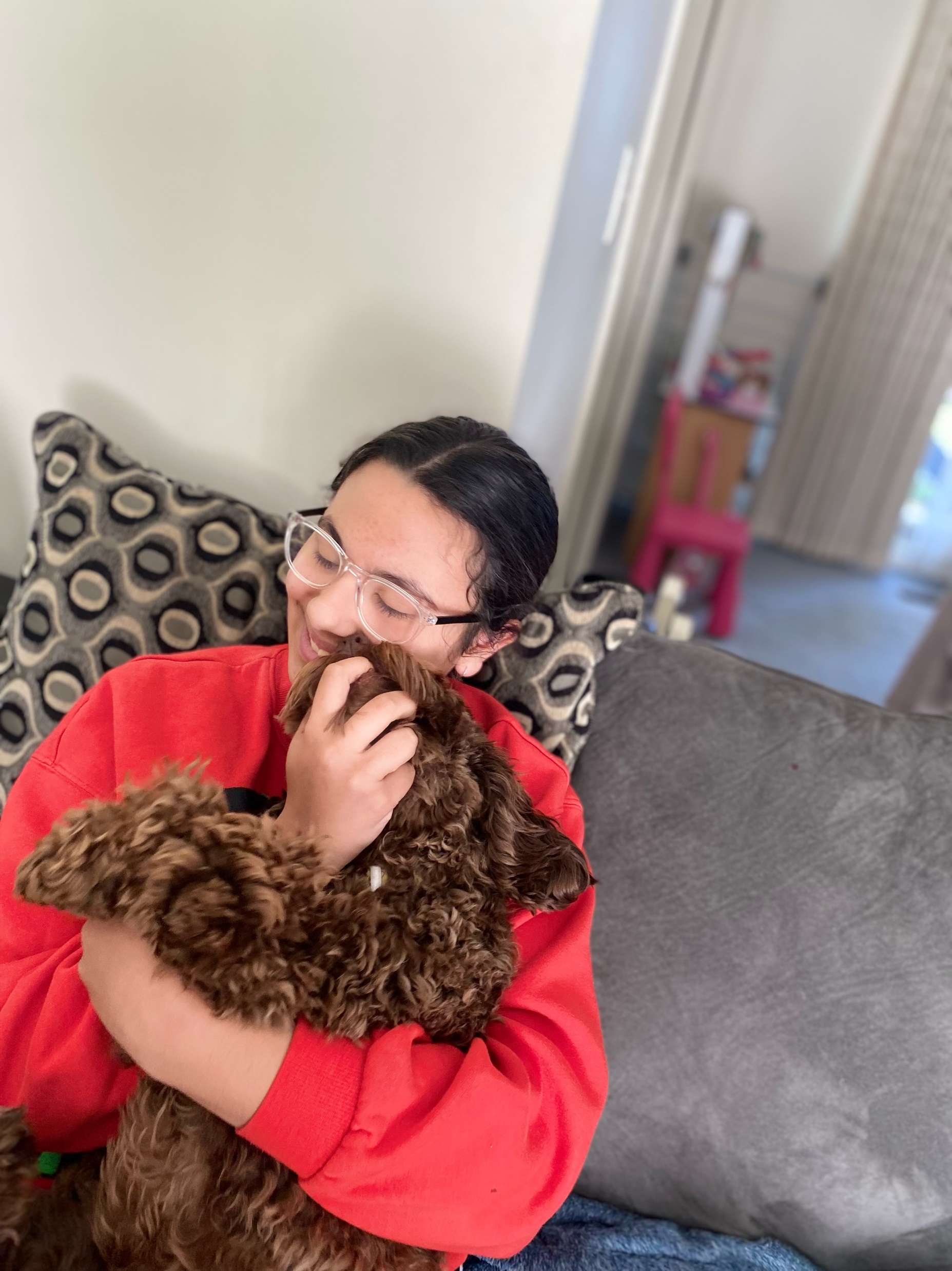 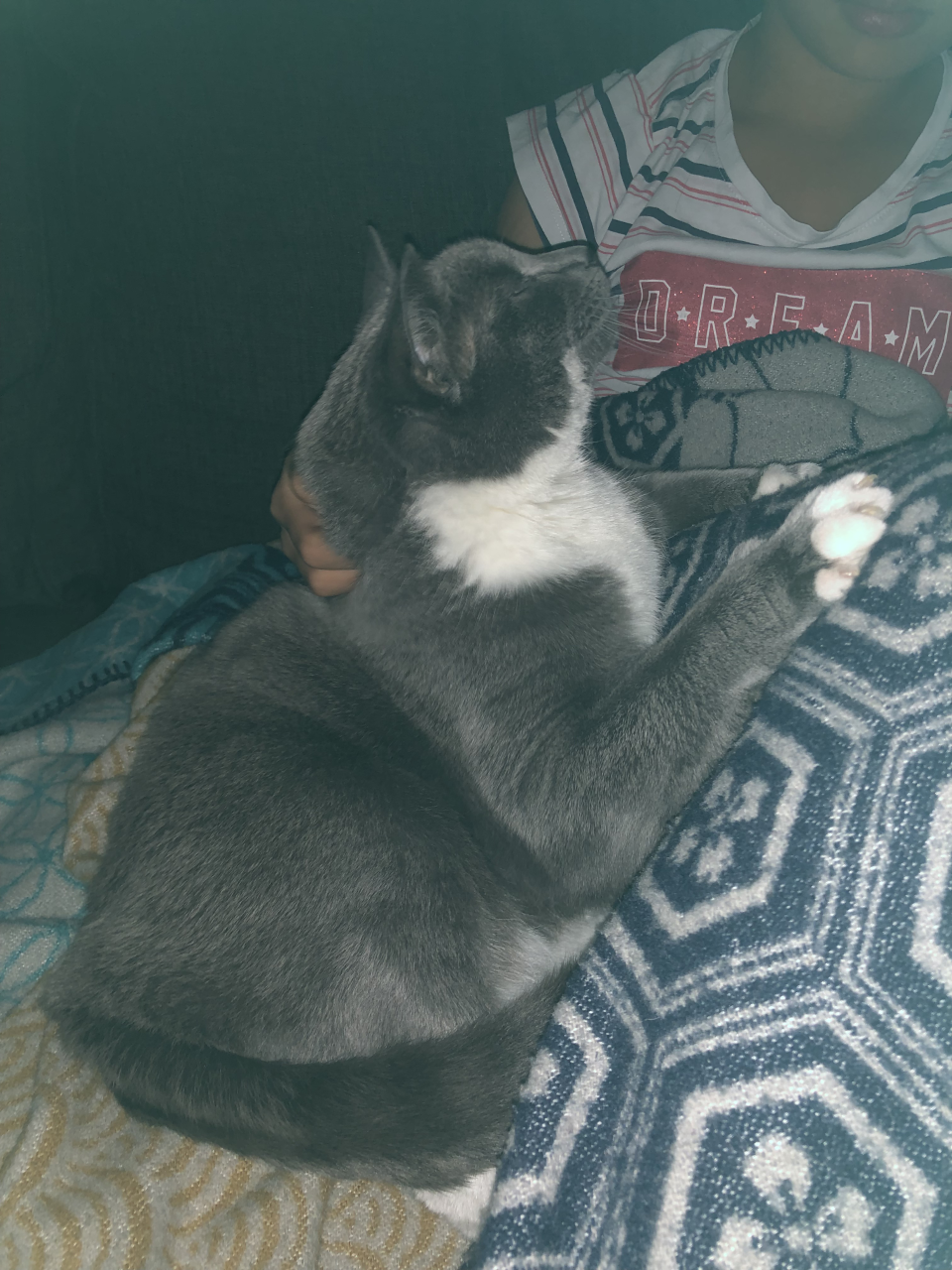 Ayesha H
Bambi
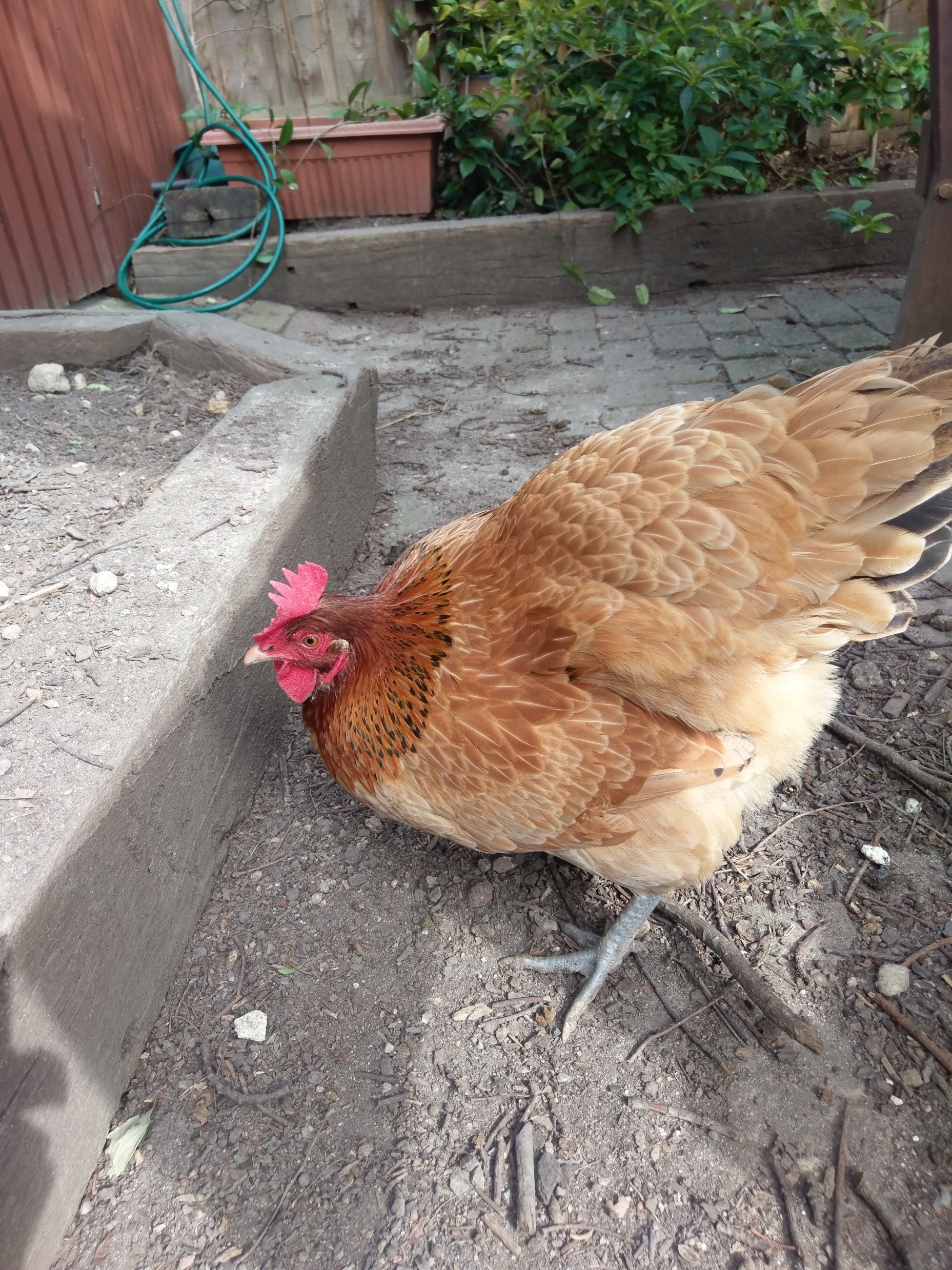 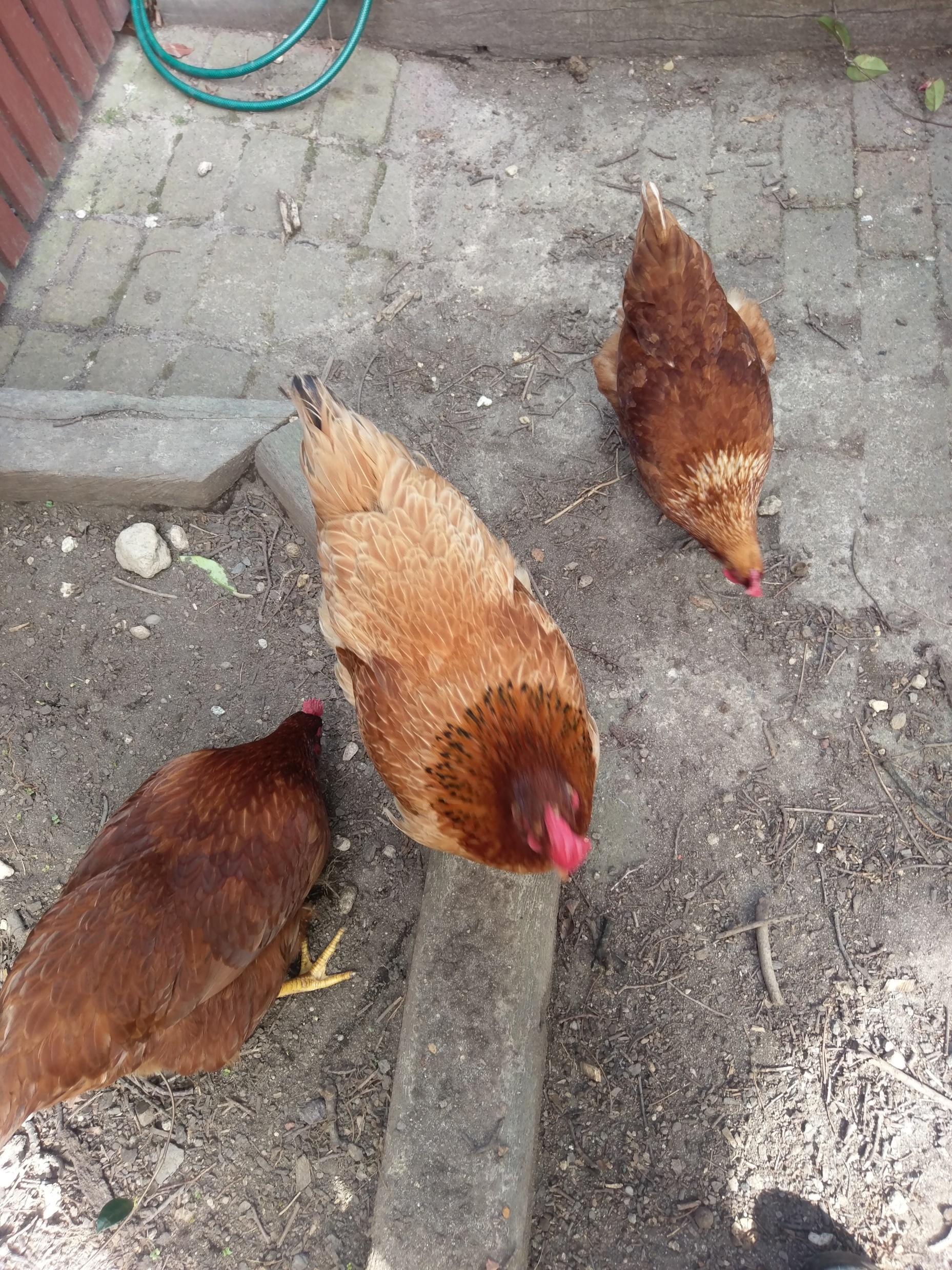 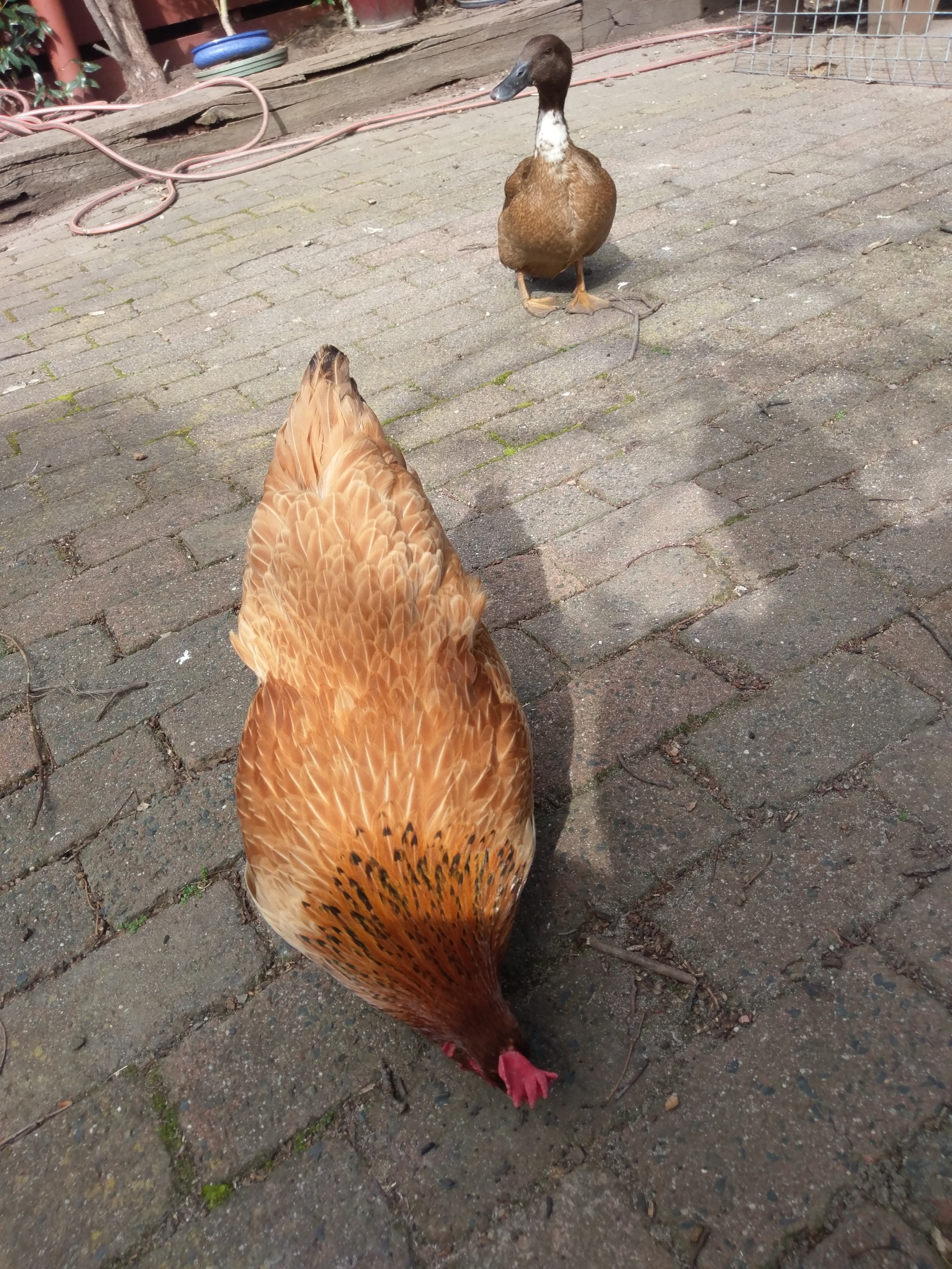 Penny & Pecky Ducks
Dotty, Sunflower & Claire Chooks
Winner: Milko, Toffee & CoffeeRunner Up: Rusty Bronze medals: Jackson & Min
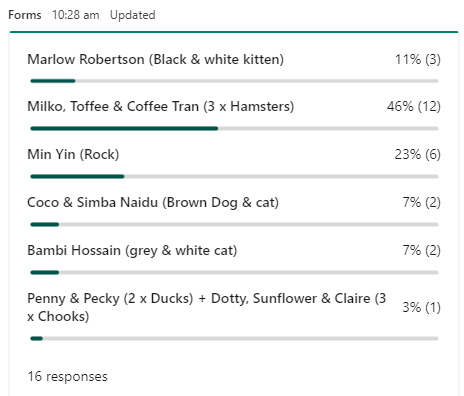 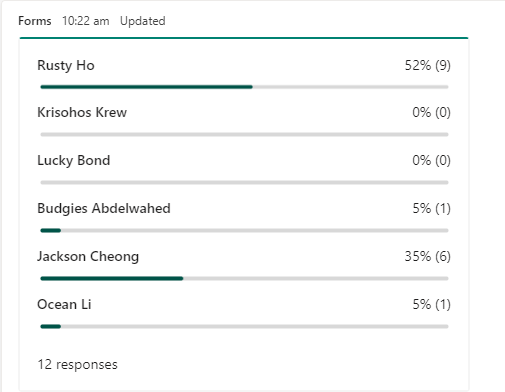